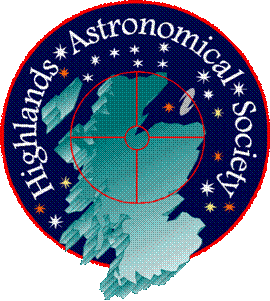 August Club News
HAS Monthly Activities
Culloden 300
Belladrum Tartan Heart Festival
Summer Astrophotography Challenge
Doors Open Day 2019
Culloden 300
The National Trust for Scotland has launched a public consultation which aims to ensure the long-term protection of Culloden Moor, the site of the 1746 battle
As part of their consultation they held sessions at the NTS Visitor Centre, hosted by Operations Manager Raoul Curtis-Machin
Pauline Macrae, Pat Escott, Dave Davidson, and myself attended on behalf of HAS
We were able to glean an insight into possible alternative developments and their impact on the area, and, of course, on our long-term capability to observe the night sky
We contributed, in writing (postcards in a box), our concerns and also constructive criticism & solutions if/when these developments are progressed
Belladrum Tartan Heart Festival
Belladrum’s annual music festival (Thu, Fri, Sat: 1-3 Aug) was sporting a Science Fiction theme
They wanted to counterpoint the fiction with Science Fact
At very short notice (one month!!!) they asked us if we could contribute to their Science Arena (“The Belladrum Boffinarium”) in the Walled Garden
We, of course, said “Yes” and got our proverbials in gear and got on with the task of organising & delivering a Pop-Up Solar Observatory & Display stand
Belladrum Boffinarium
HAS Team
Pauline Macrae
Dave Davidson
Trina Shaddick
Gerry Gaitens
Eric Walker
HAS Pop-Up Solar Observatory & Display Stand (Day 1)
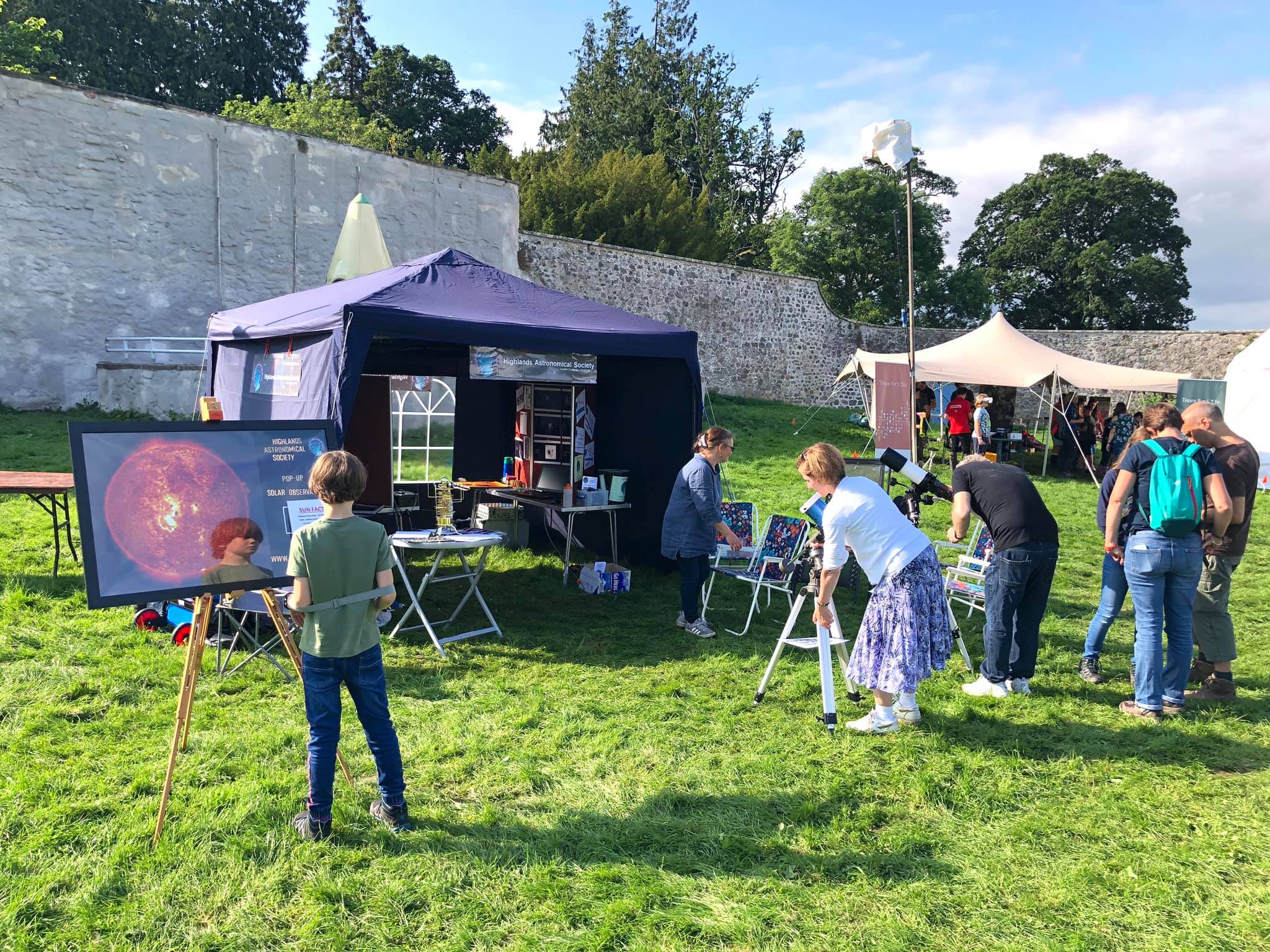 HAS Pop-Up Solar Observatory & Display Stand (Day 1)
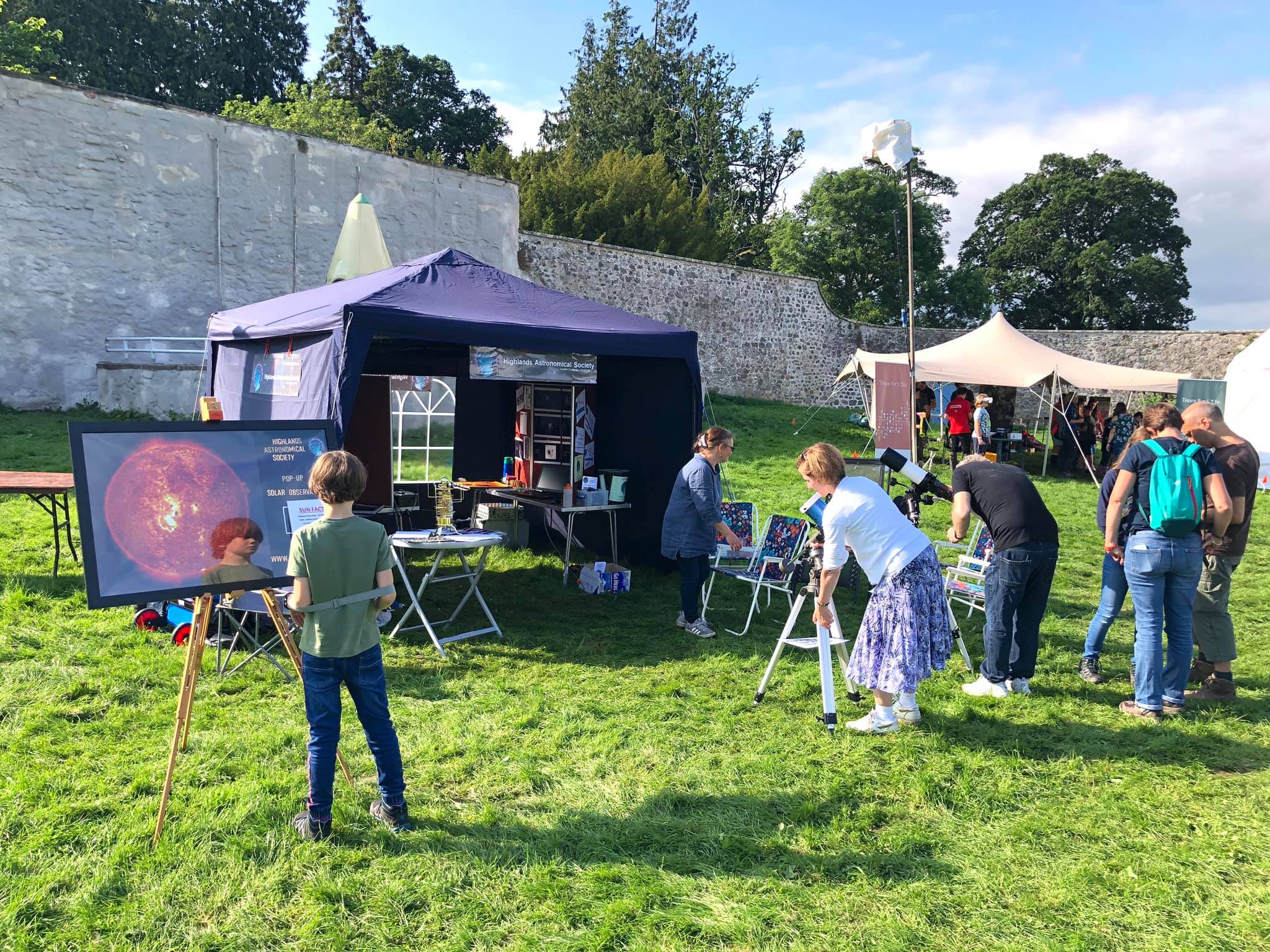 HAS Pop-Up Solar Observatory & Display Stand (Day 1)
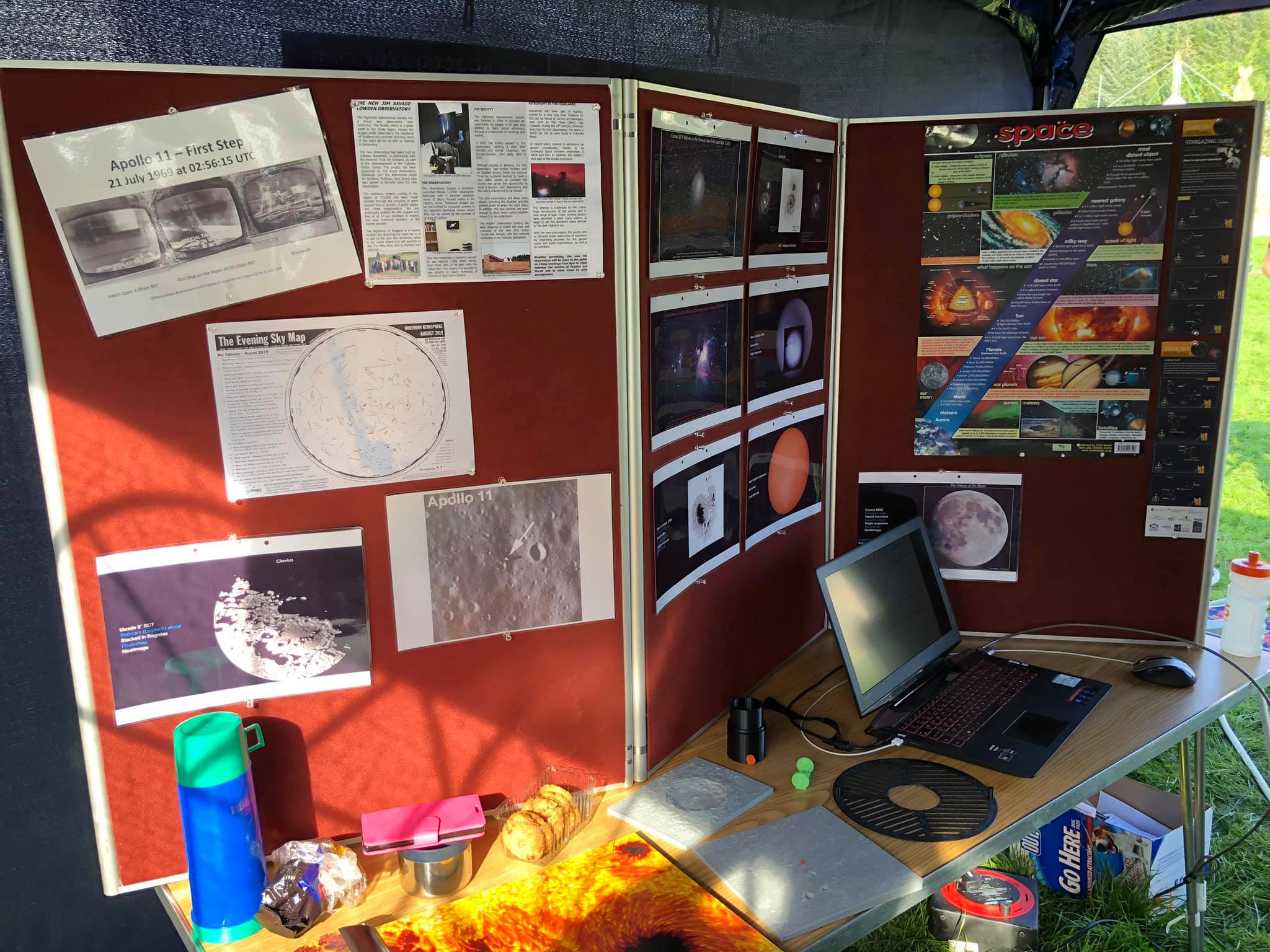 HAS Pop-Up Solar Observatory & Display Stand (Day 1)
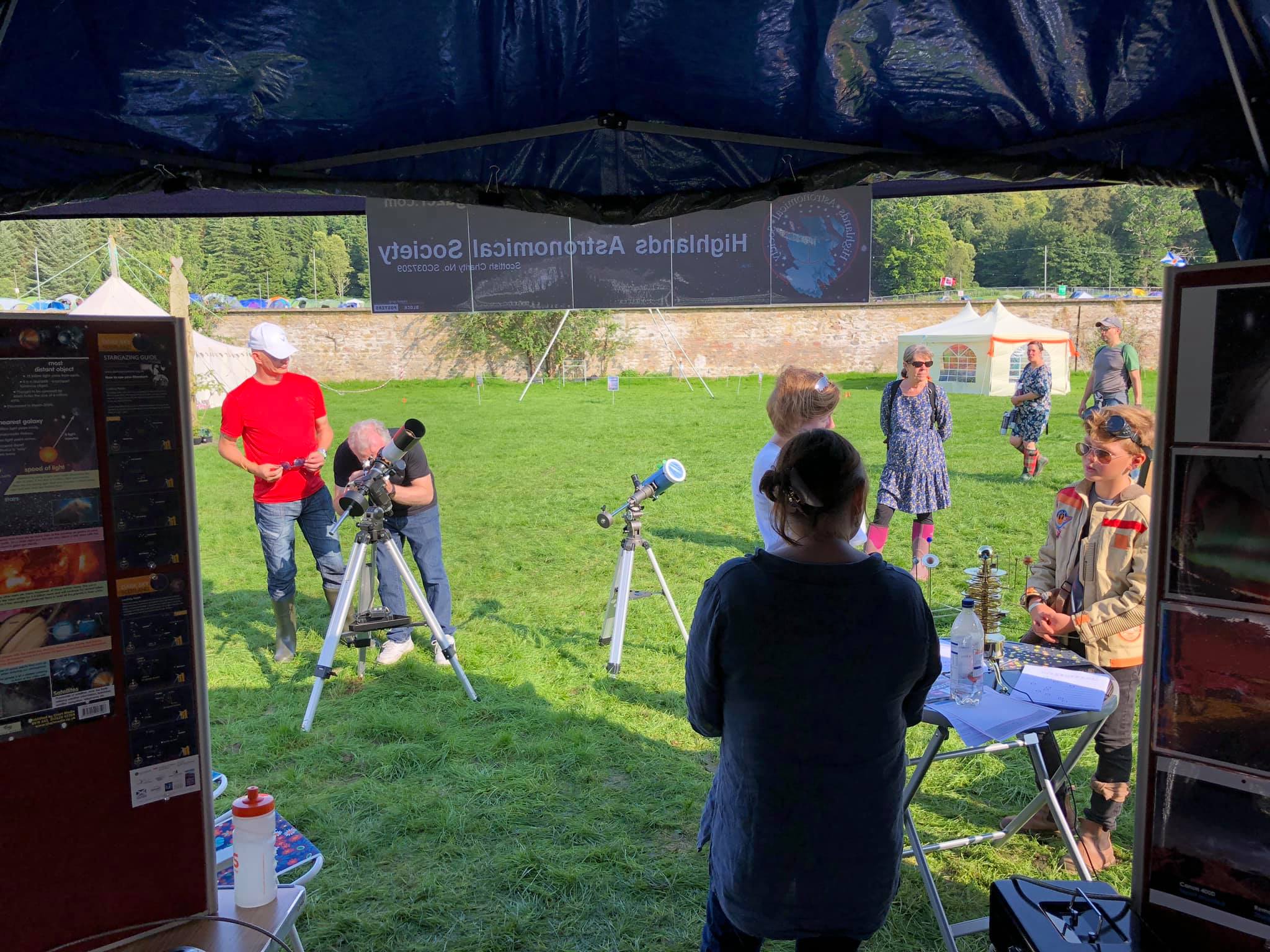 HAS Pop-Up Solar Observatory & Display Stand (Day 1)
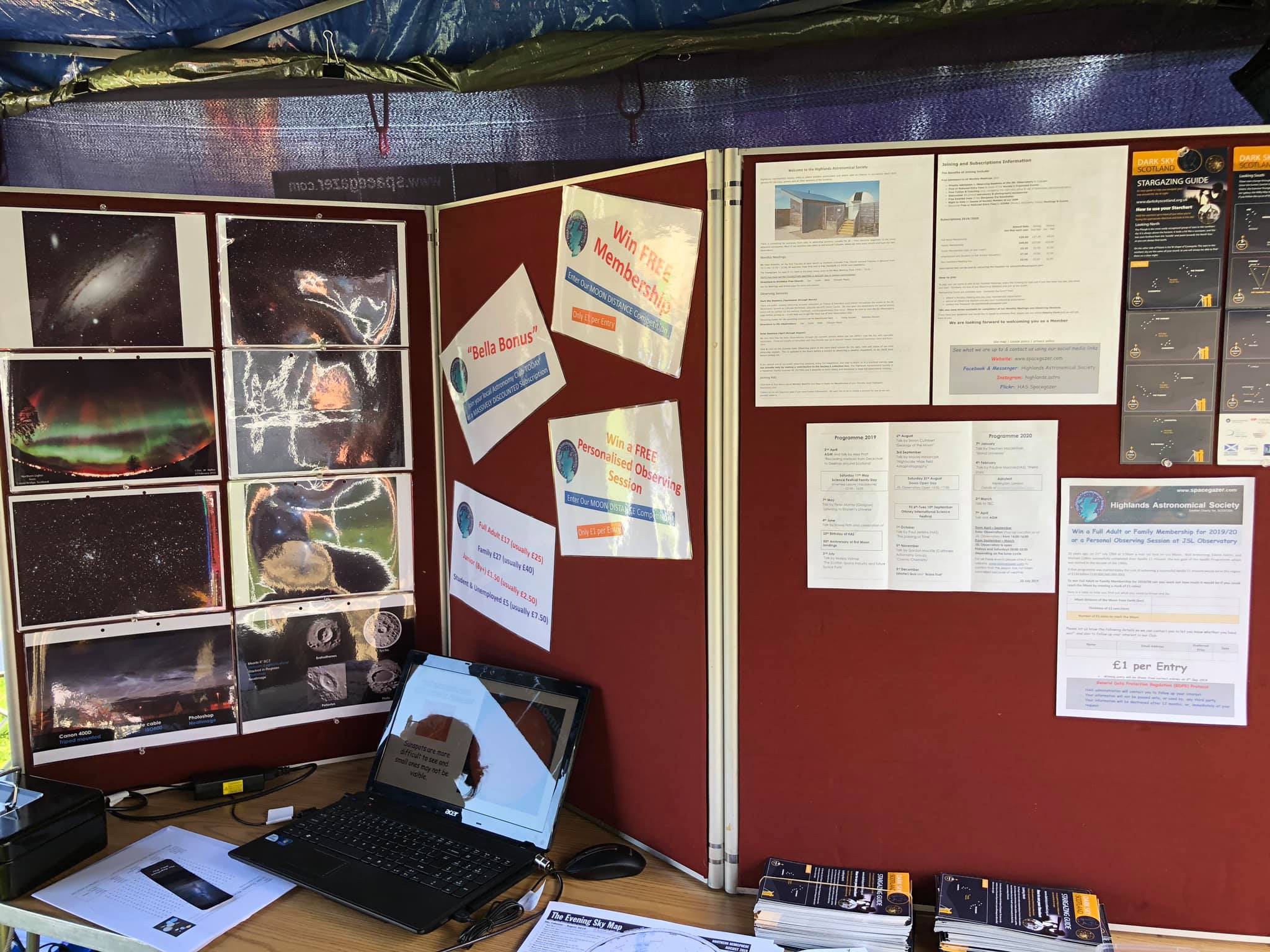 HAS Pop-Up Solar Observatory & Display Stand
(Day 2)
A very sunny & busy day for us on our second day.  Even had queues waiting to look through the scopes


Middle photo courtesy of Belladrum Tartan Heart Festival
HAS Pop-Up Solar Observatory & Display Stand (Day 2)
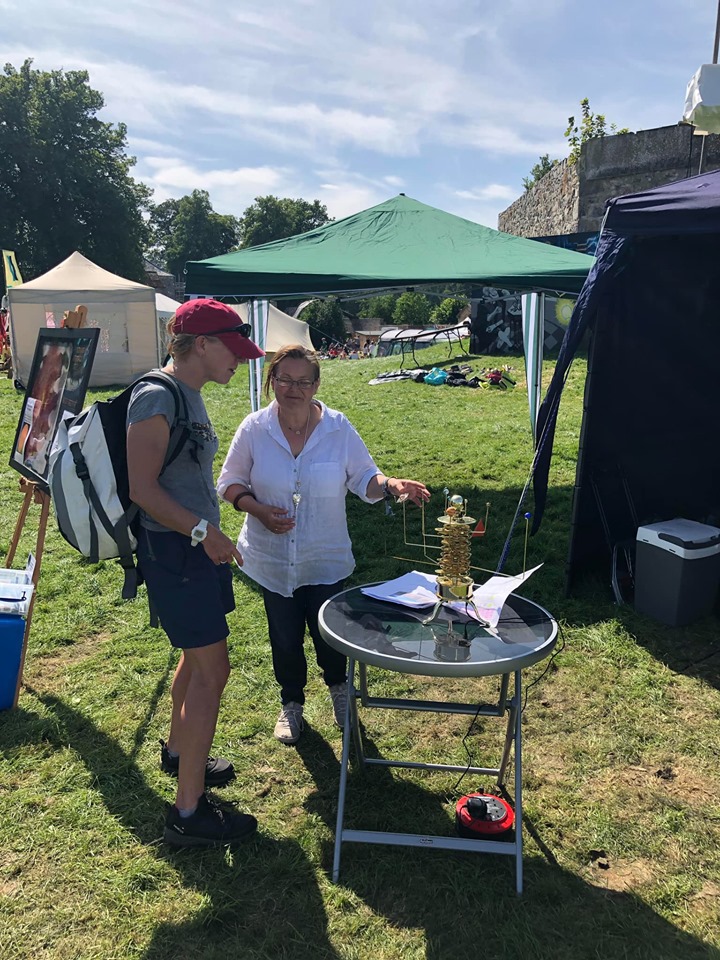 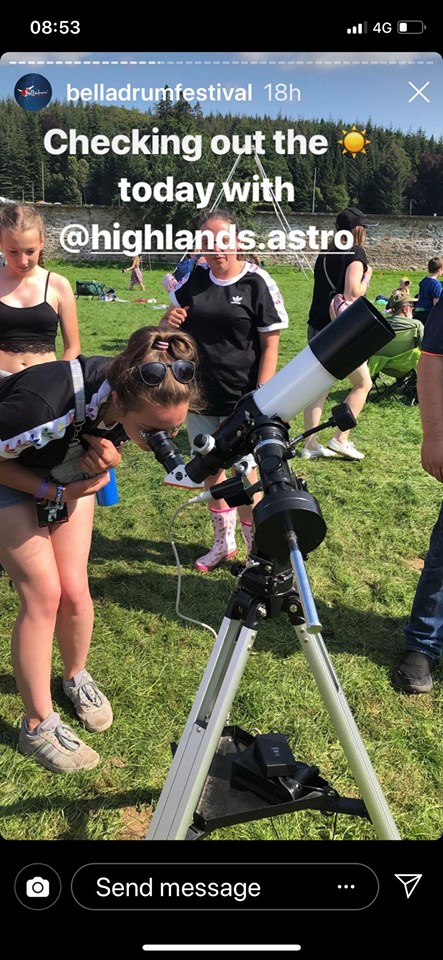 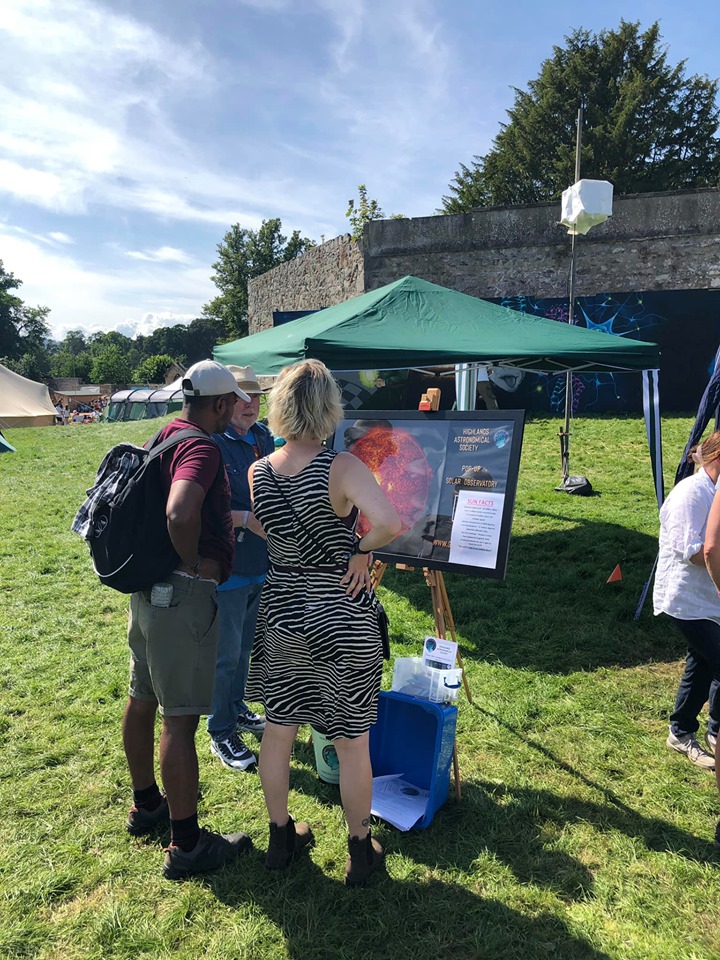 HAS Pop-Up Solar Observatory & Display Stand (Day 3)
Excellent last day at Belladrum Tartan Heart Festival

Sun was out, granulation on Sun’s surface, and three prominences to choose from

Fantastic to see so many people interested in Space, our Sun, and astronomy in general. I reckon we’ve had 1000+ people looking through our scopes, our orrery, and display stand over the past three days

Hopefully Bella will be running a Science Arena next year. We’d be delighted to come back!

☀️🔭📷🤓😎👍🏻
HAS Pop-Up Solar Observatory & Display Stand (Day 3)
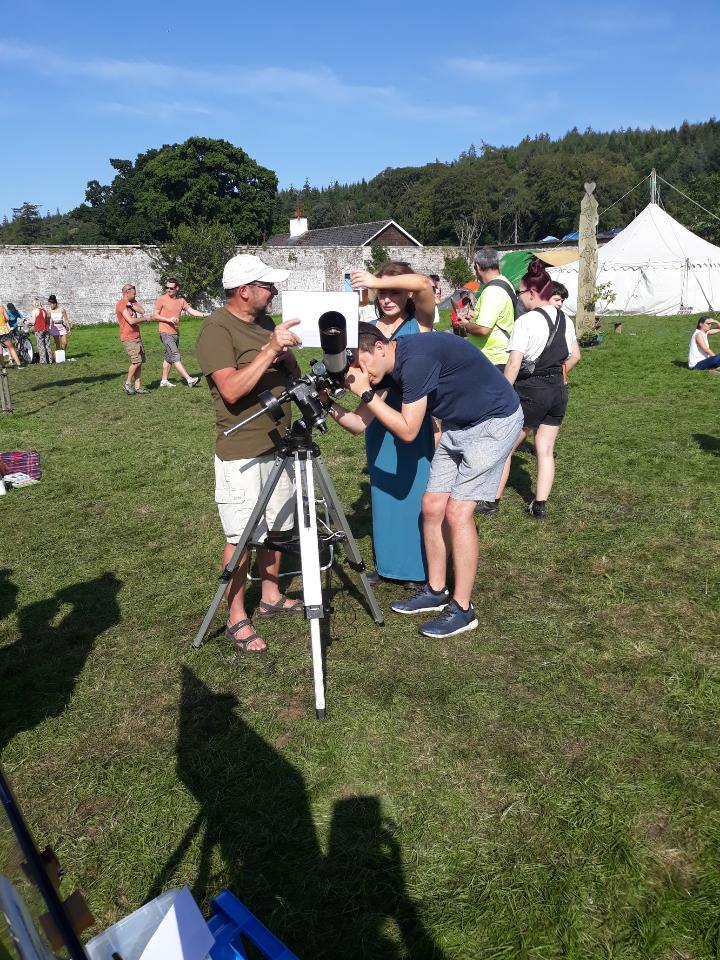 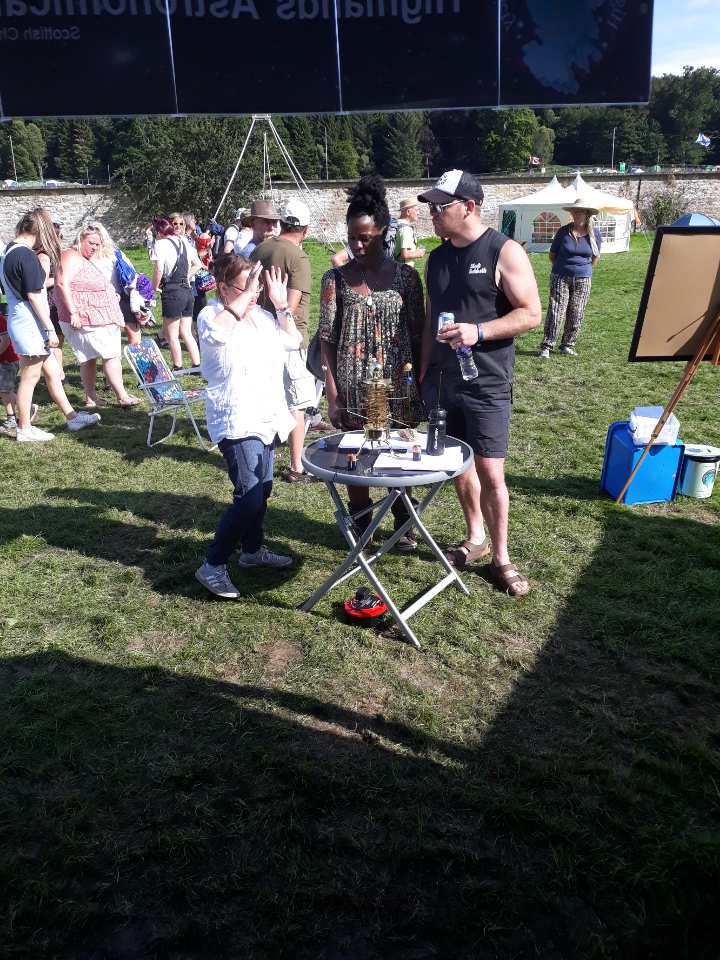 HAS Pop-Up Solar Observatory & Display Stand
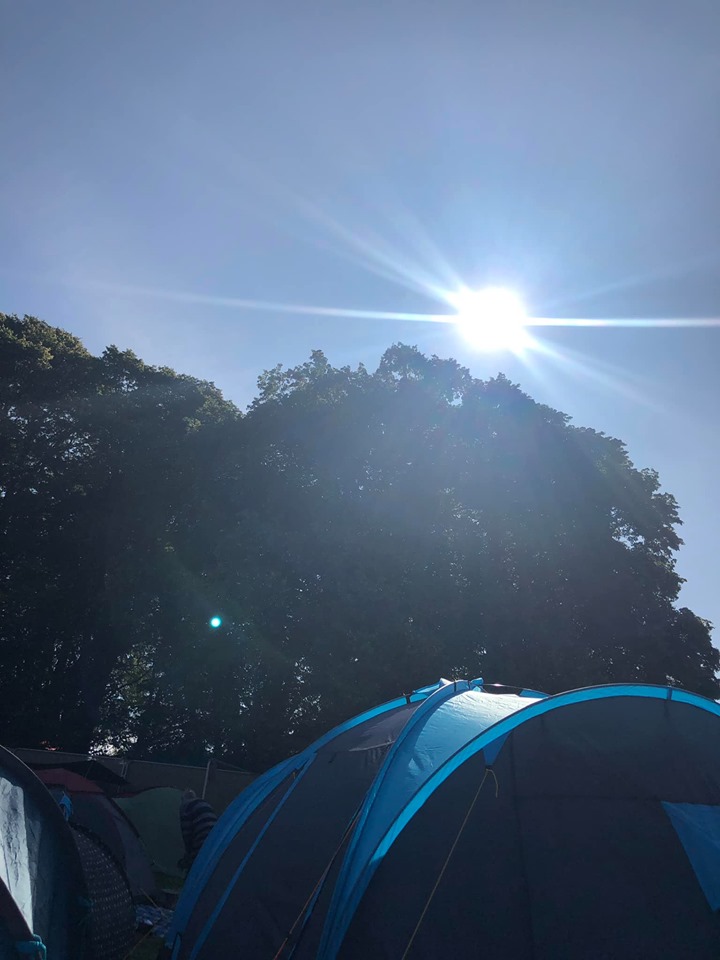 Early Morning
(Very) Late Night
HAS Pop-Up Solar Observatory & Display Stand
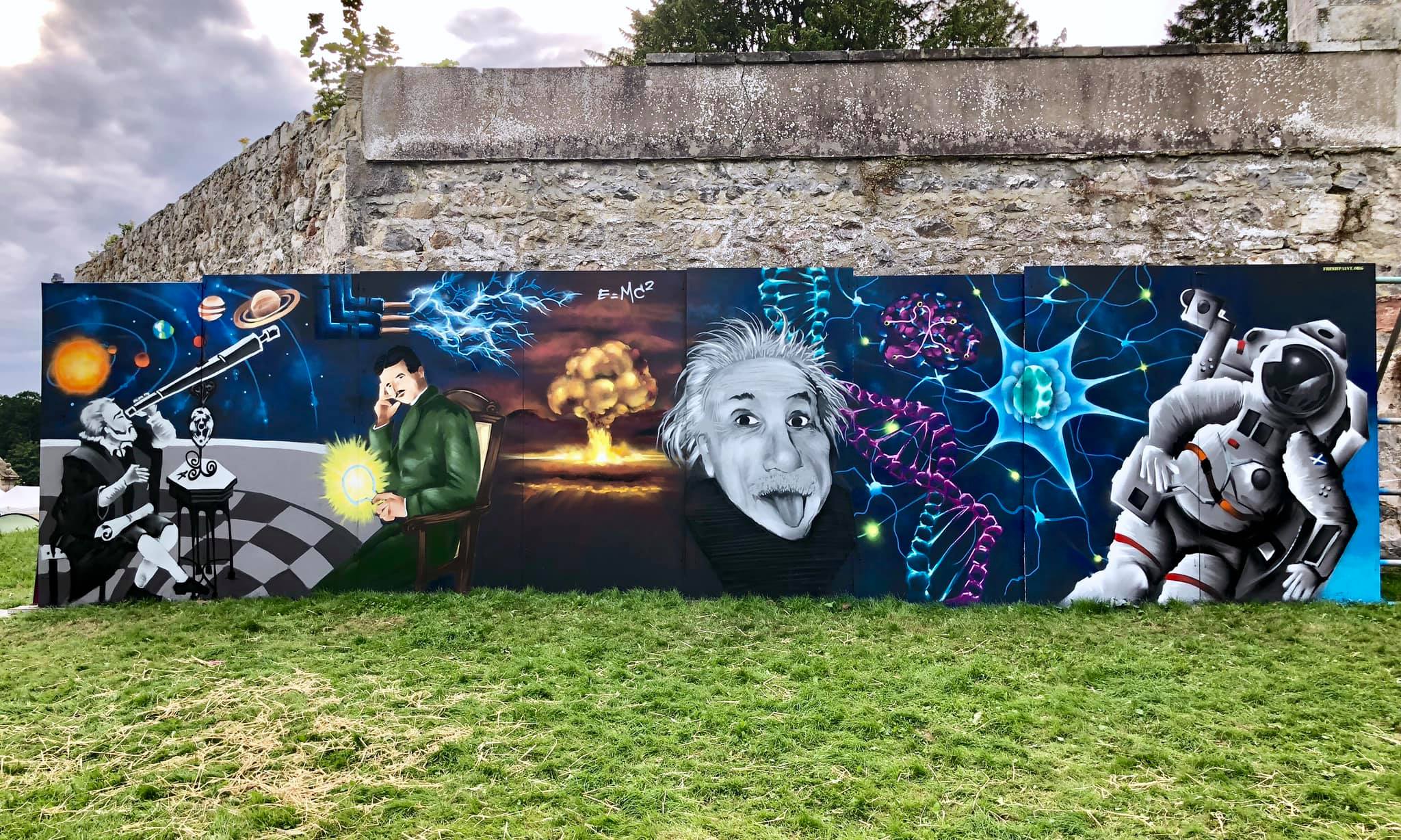 Summer Astrophotography Challenge
Noctilucent Clouds
Partial Lunar Eclipse
Noctilucent Clouds
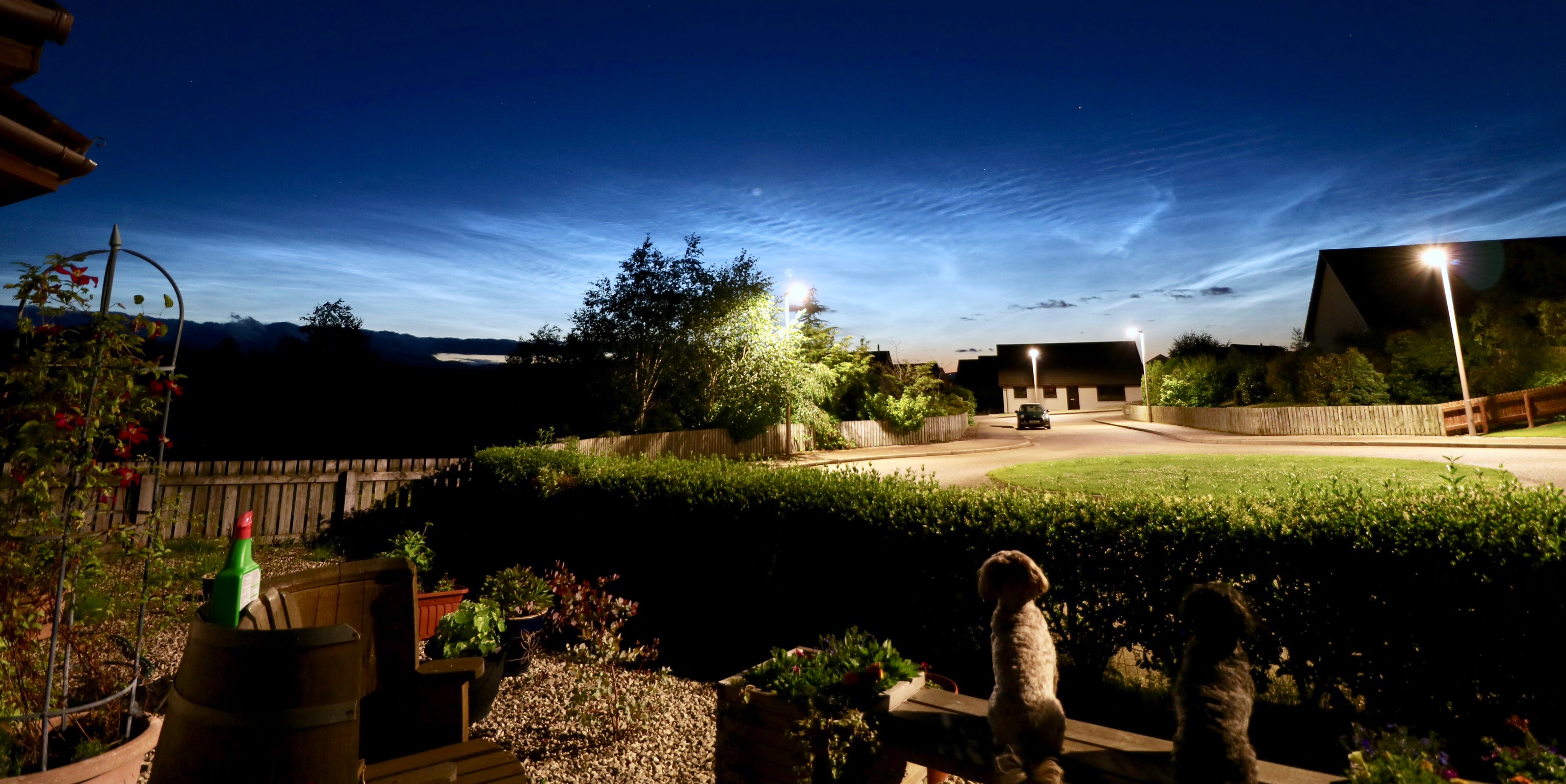 14 July 2019     0130h BST     ©Eric W Walker
Noctilucent Clouds
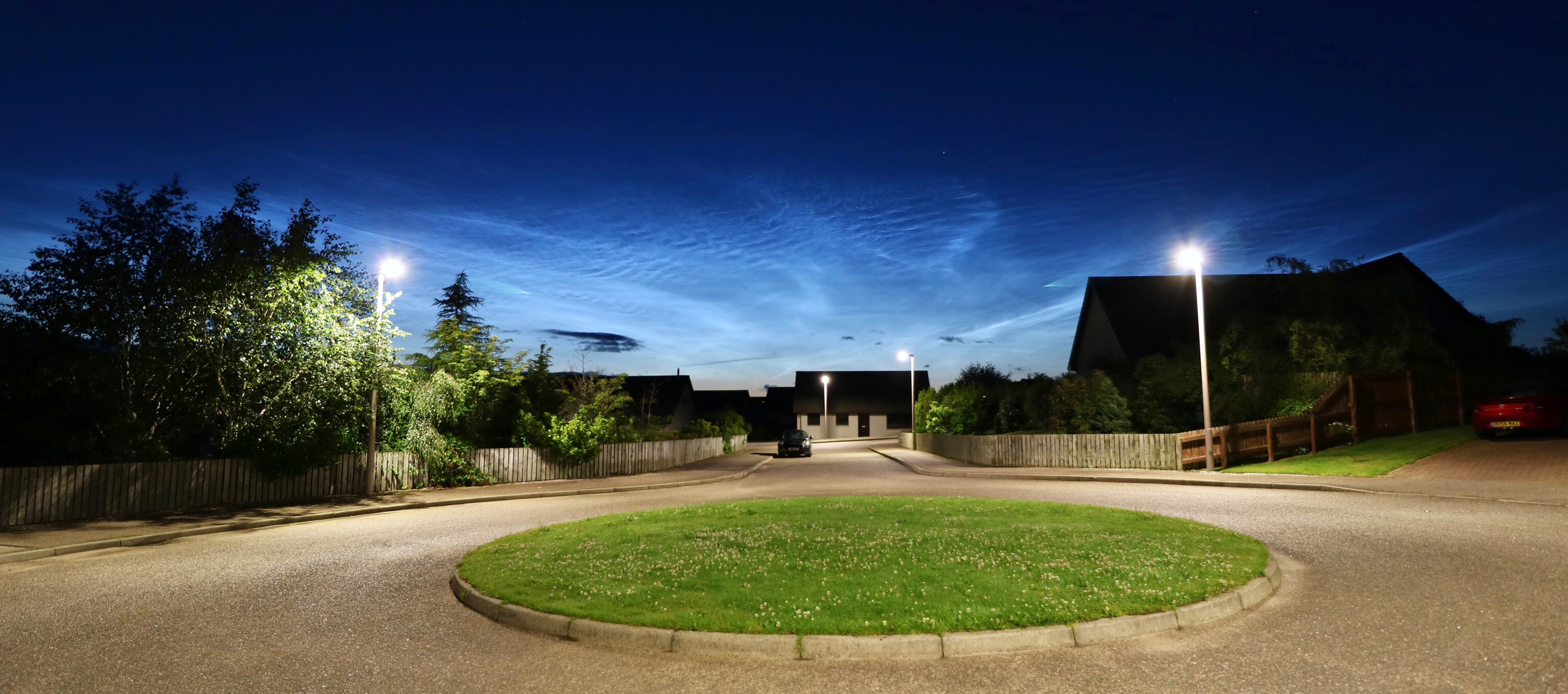 14 July 2019     0130h BST     ©Eric W Walker
Noctilucent Clouds
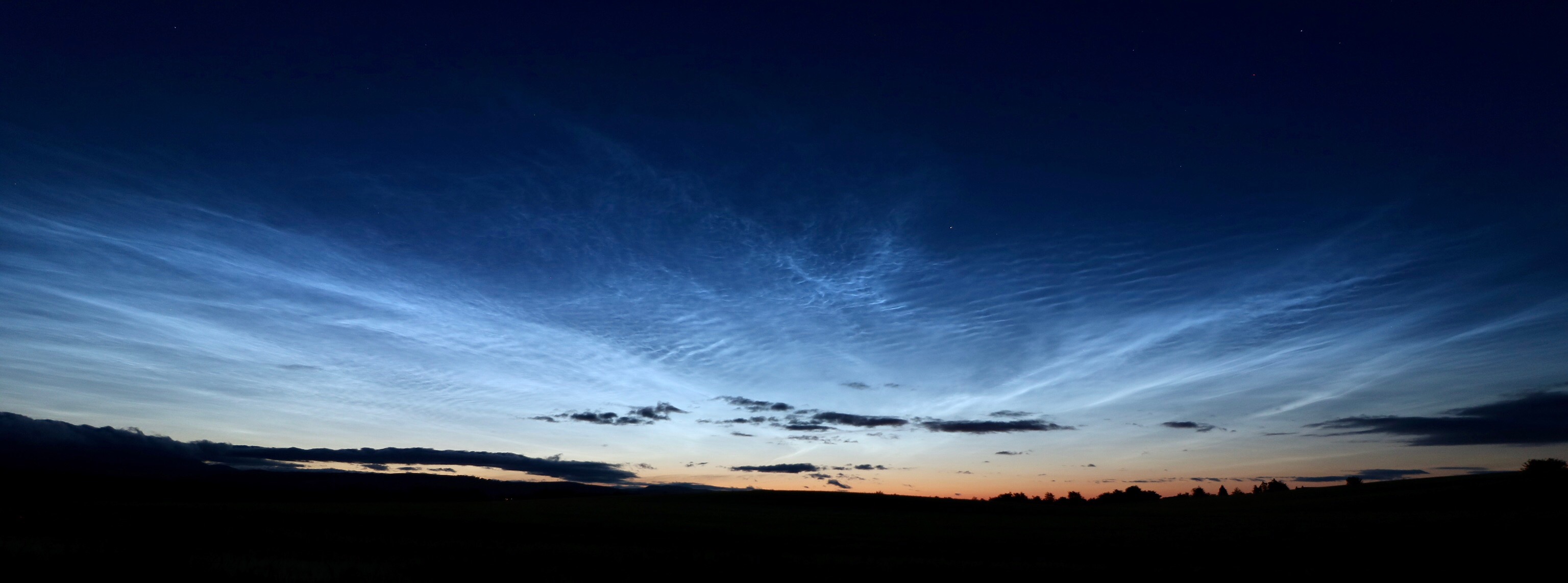 14 July 2019     0130h BST     ©Eric W Walker
Partial Lunar Eclipse
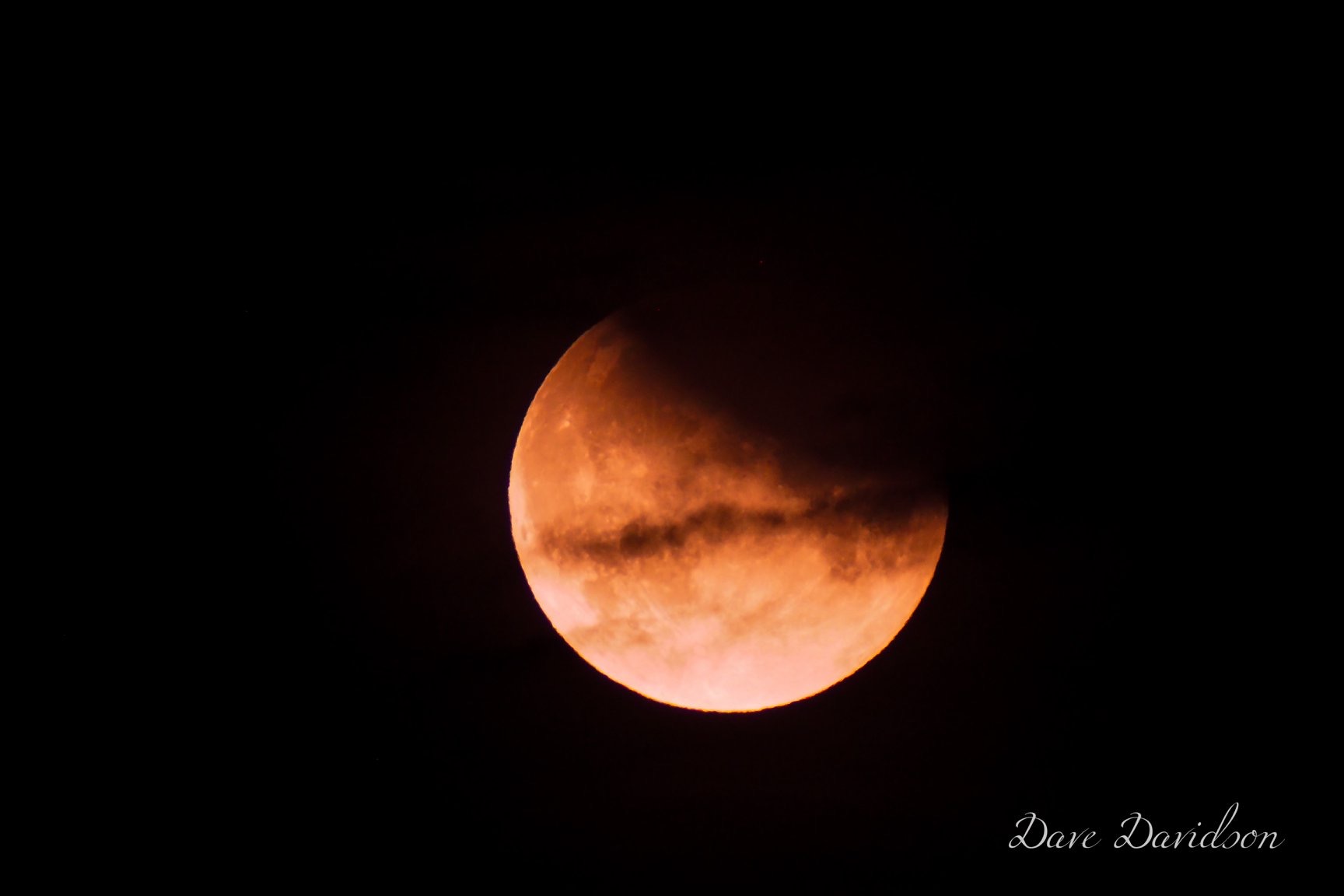 Partial Lunar Eclipse
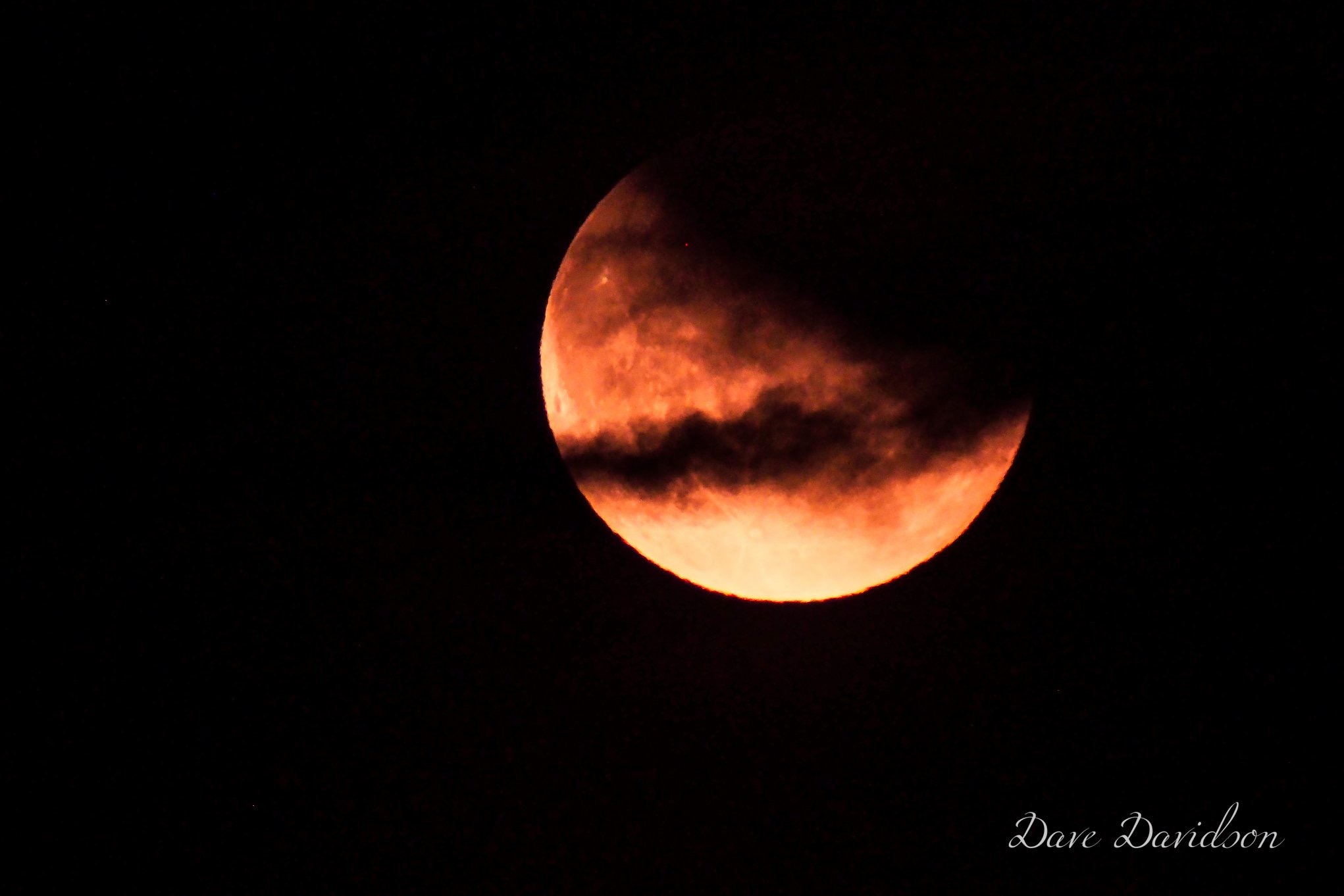 Summer Astrophotography Challenge
Dave’s next pic received over 6,200 Post Likes, and 500+ Reactions, Comments, & Shares on our Facebook Page – HAS best-performing post by far!

It drew in an additional 40 people to Like our FB Page – this means 40 more people have requested they see our FB social media publications as soon as they are published

BBC Scotland Website Editor asked if they could publish it on their “Your pictures of Scotland” Weekly Gallery – HAS, of course, agreed!
Partial Lunar Eclipse
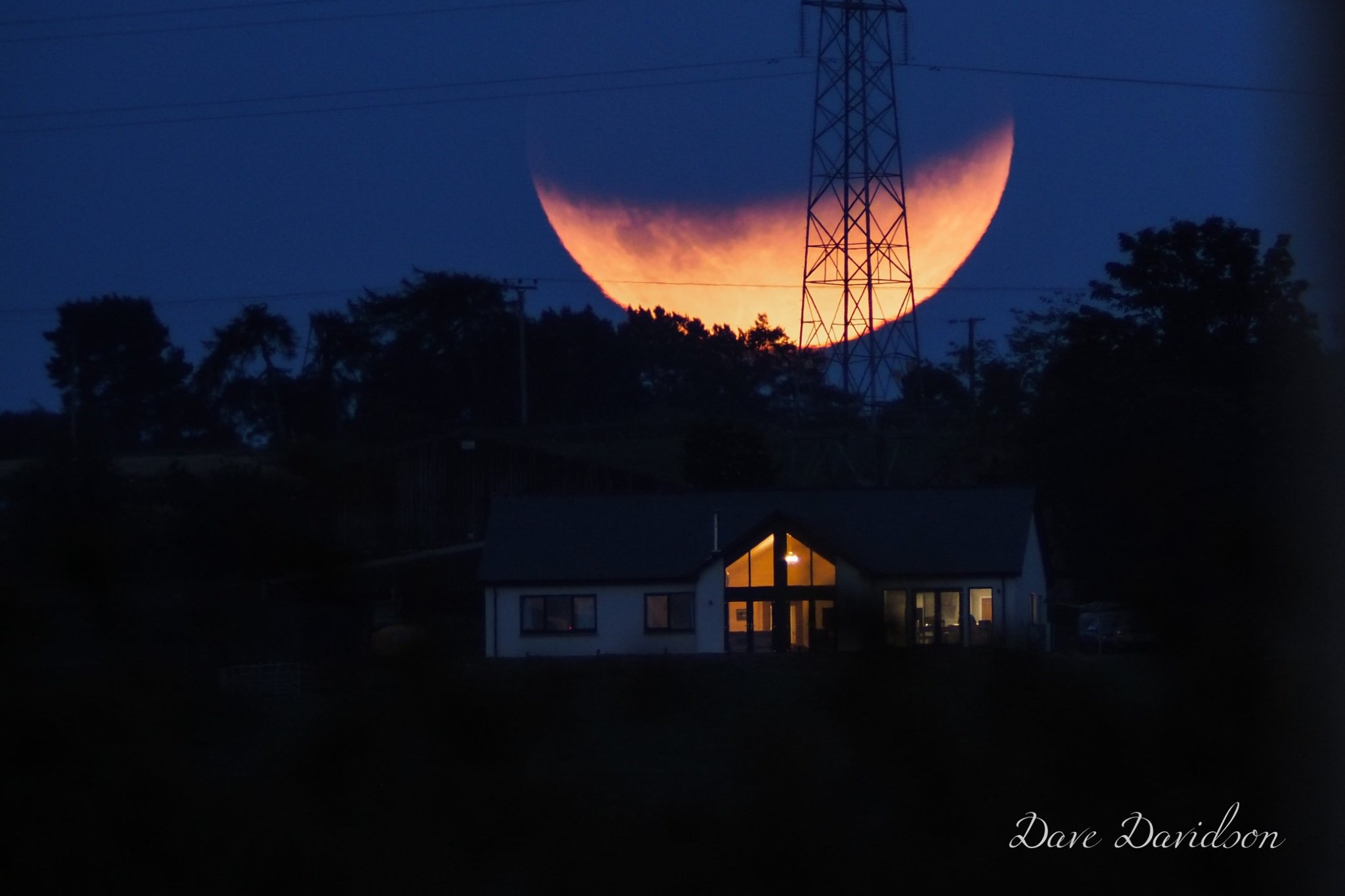 Doors Open Day 2019
Saturday 31st August from 2pm until 5pm
Urgently need Club Members to help out 
1pm until 5pm or 6pm
Doors Open Day publicity is now online and being distributed in pamphlets 
HAS publicity will begin in our social media in a fortnight
Social media links

   Website: www.spacegazer.com

   Facebook & Messenger: Highlands Astronomical Society

   Instagram: highlands.astro

   Flickr: HAS Spacegazer